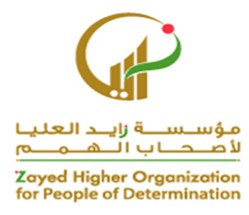 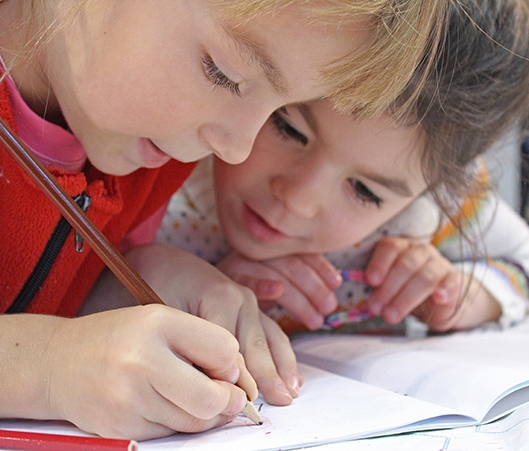 يرتدي ملابس التي تلبس من الرأس
مقدم الهدف: عائشة المزروعي
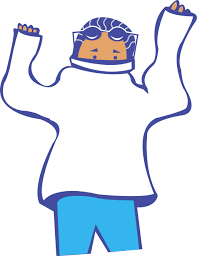 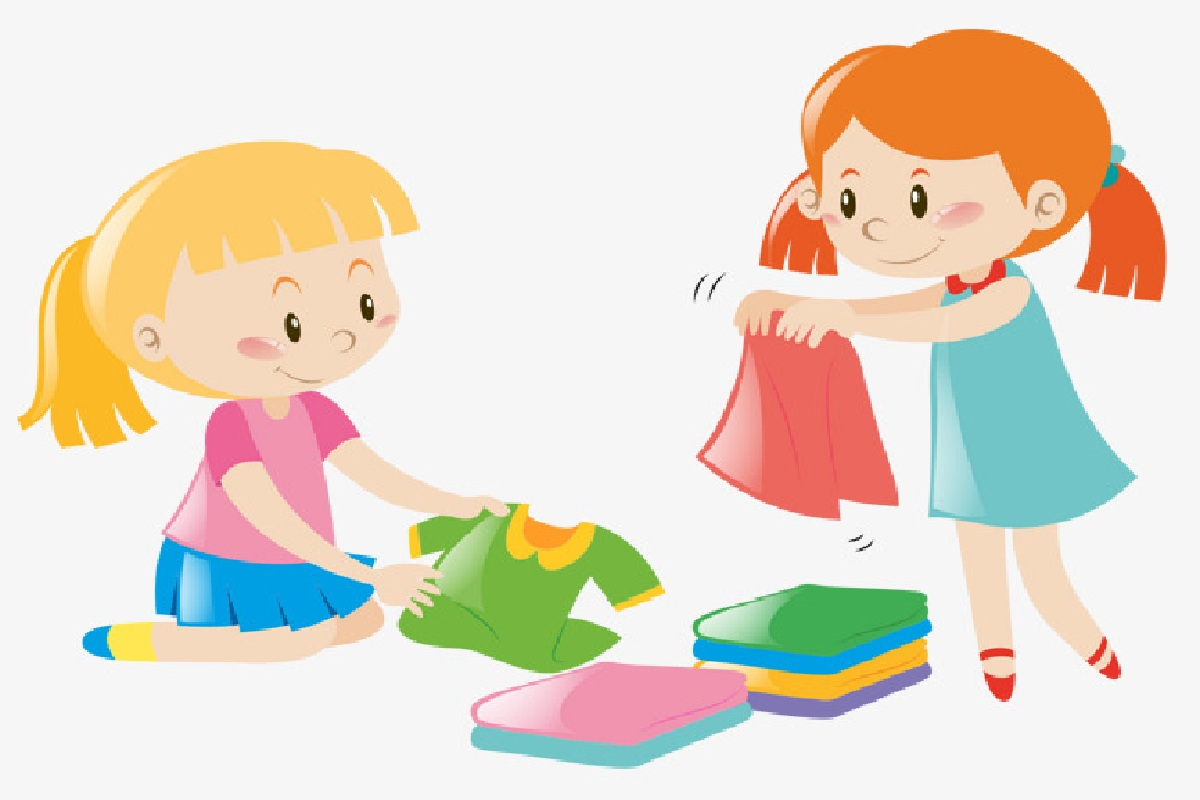 16 December 2020
2
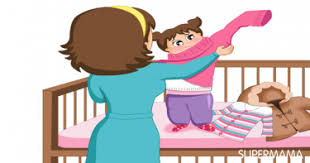 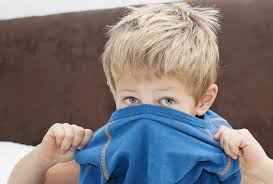 16 December 2020
3
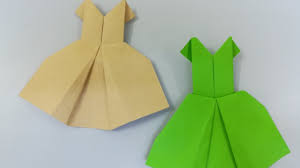 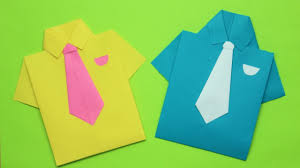 https://youtu.be/-jBfb33_KHU
https://youtu.be/1GDFa-nEzlg
https://youtu.be/WhhEutRz7TQ
https://youtu.be/iSzSt8dyf04
https://youtu.be/r9iibnErytM
16 December 2020
4
تمرين :صل الصورة بماسناسبها
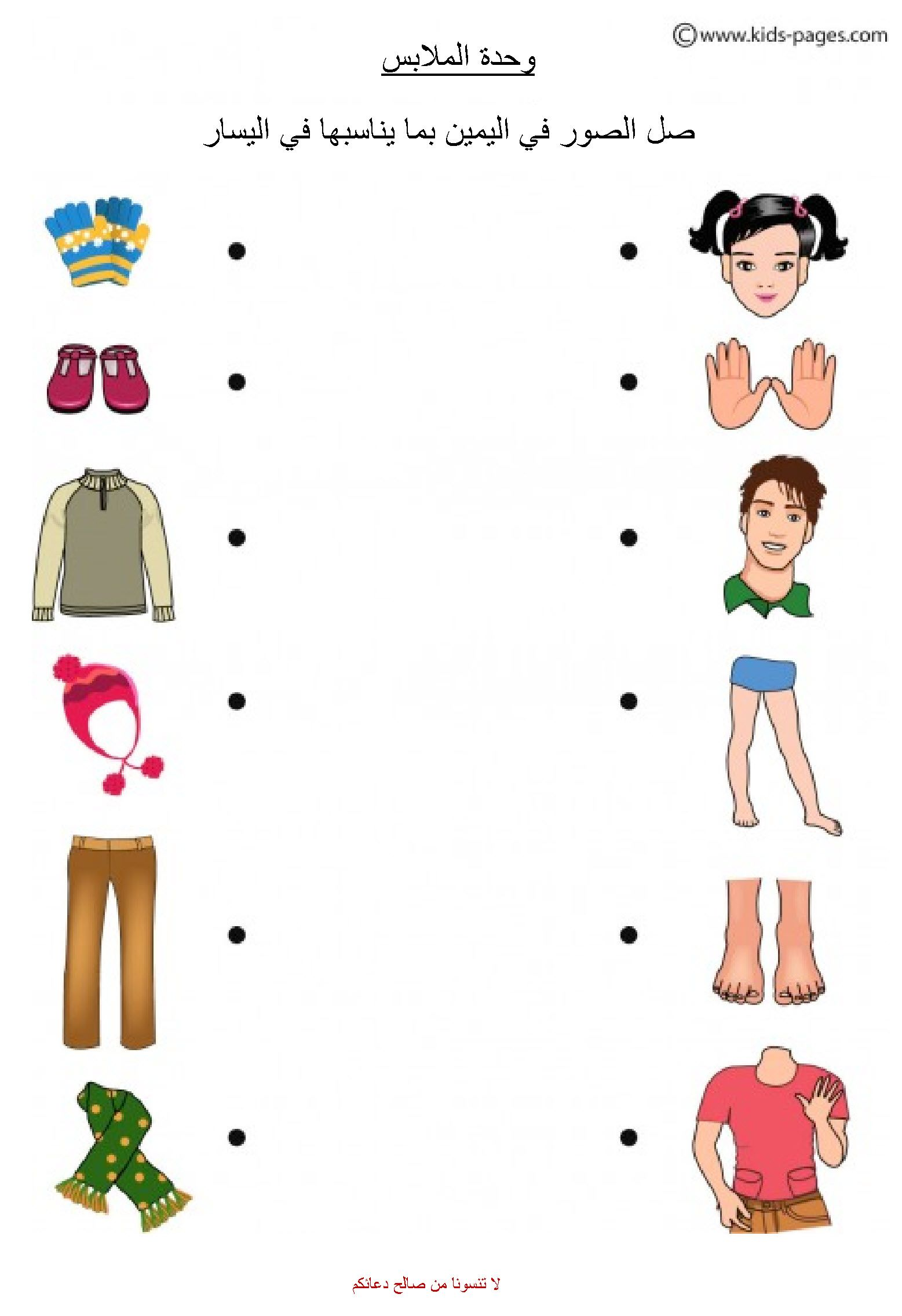 5
تمرين :لون الفستان الذي أمامك
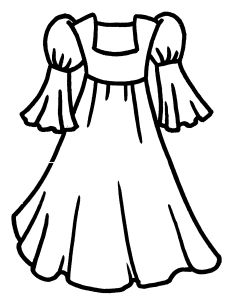 6
تمرين:صل بين الملابس المناسبة في المكان المناسب
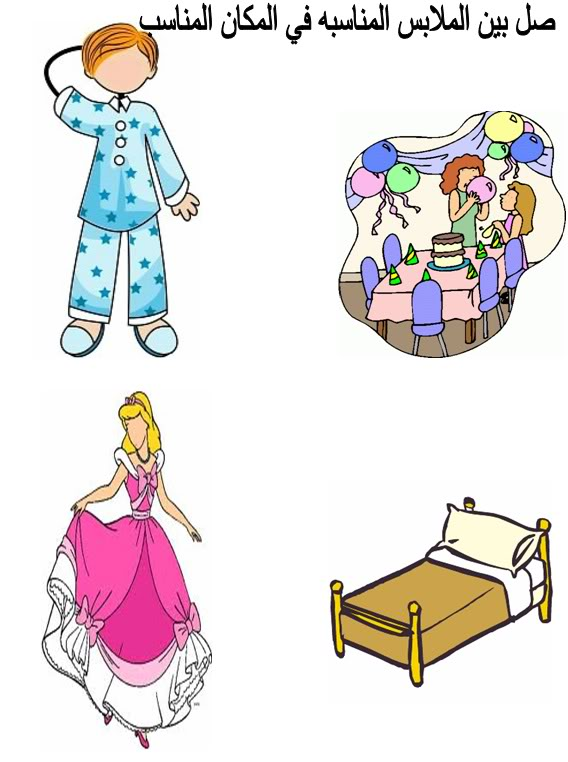 7
تمرين :(قص ولصق)لكل جزء من جسمي ثوب خاص
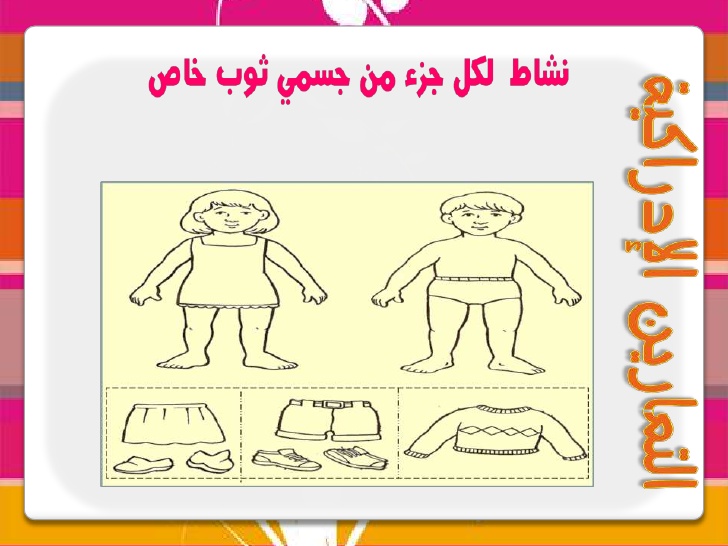 8